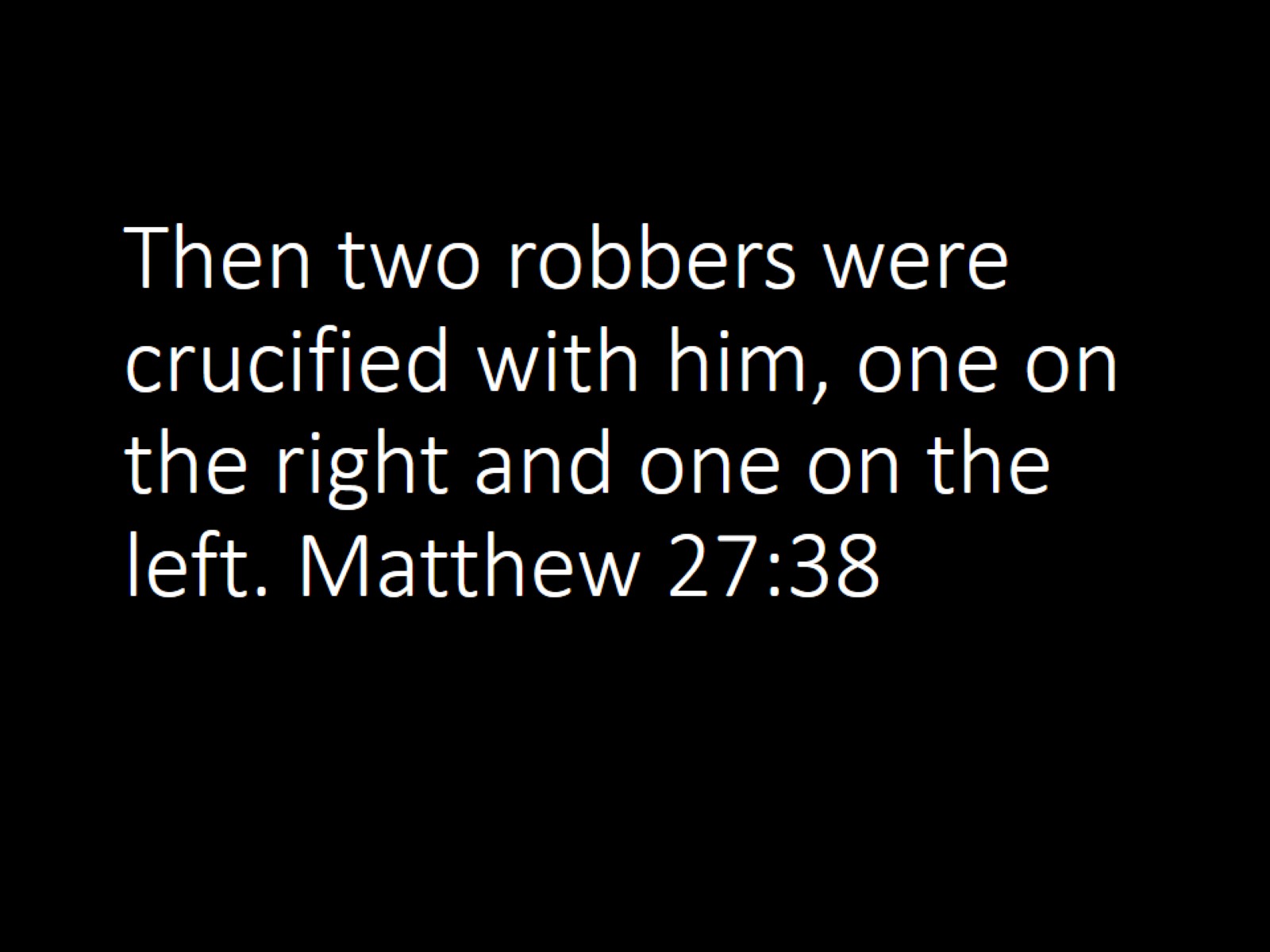 Then two robbers were crucified with him, one on the right and one on the left. Matthew 27:38
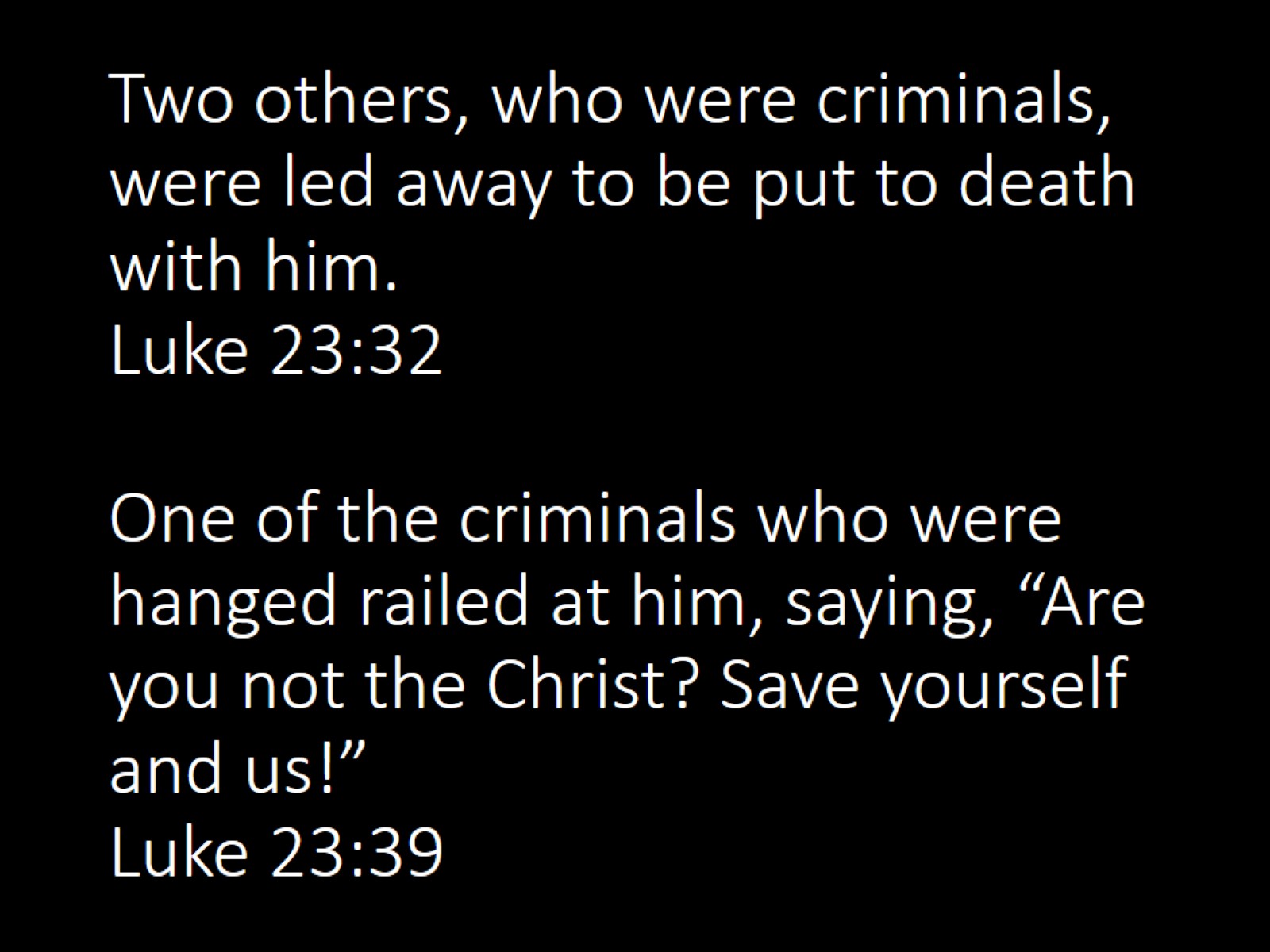 Two others, who were criminals, were led away to be put to death with him.Luke 23:32One of the criminals who were hanged railed at him, saying, “Are you not the Christ? Save yourself and us!”Luke 23:39
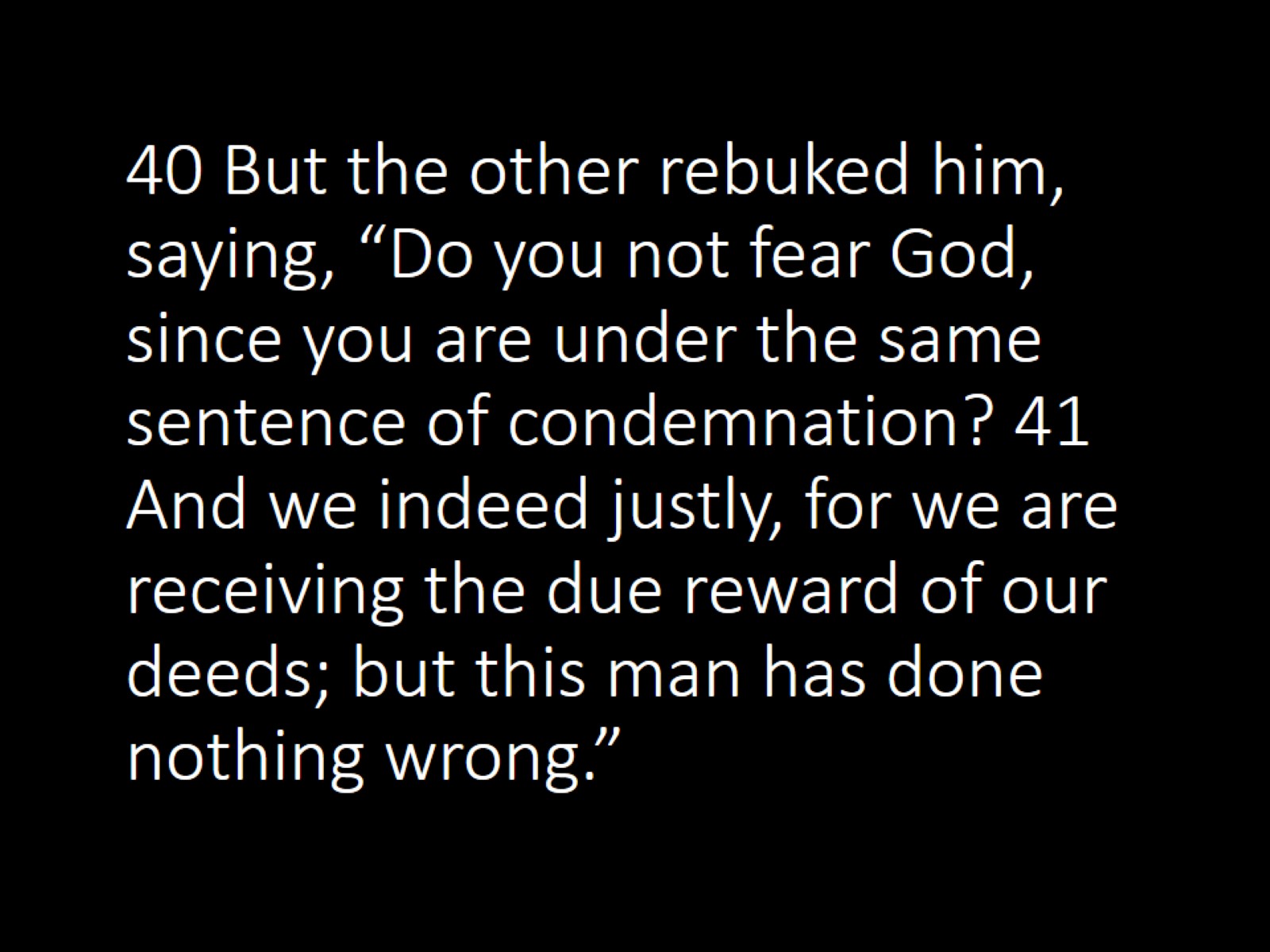 40 But the other rebuked him, saying, “Do you not fear God, since you are under the same sentence of condemnation? 41 And we indeed justly, for we are receiving the due reward of our deeds; but this man has done nothing wrong.”
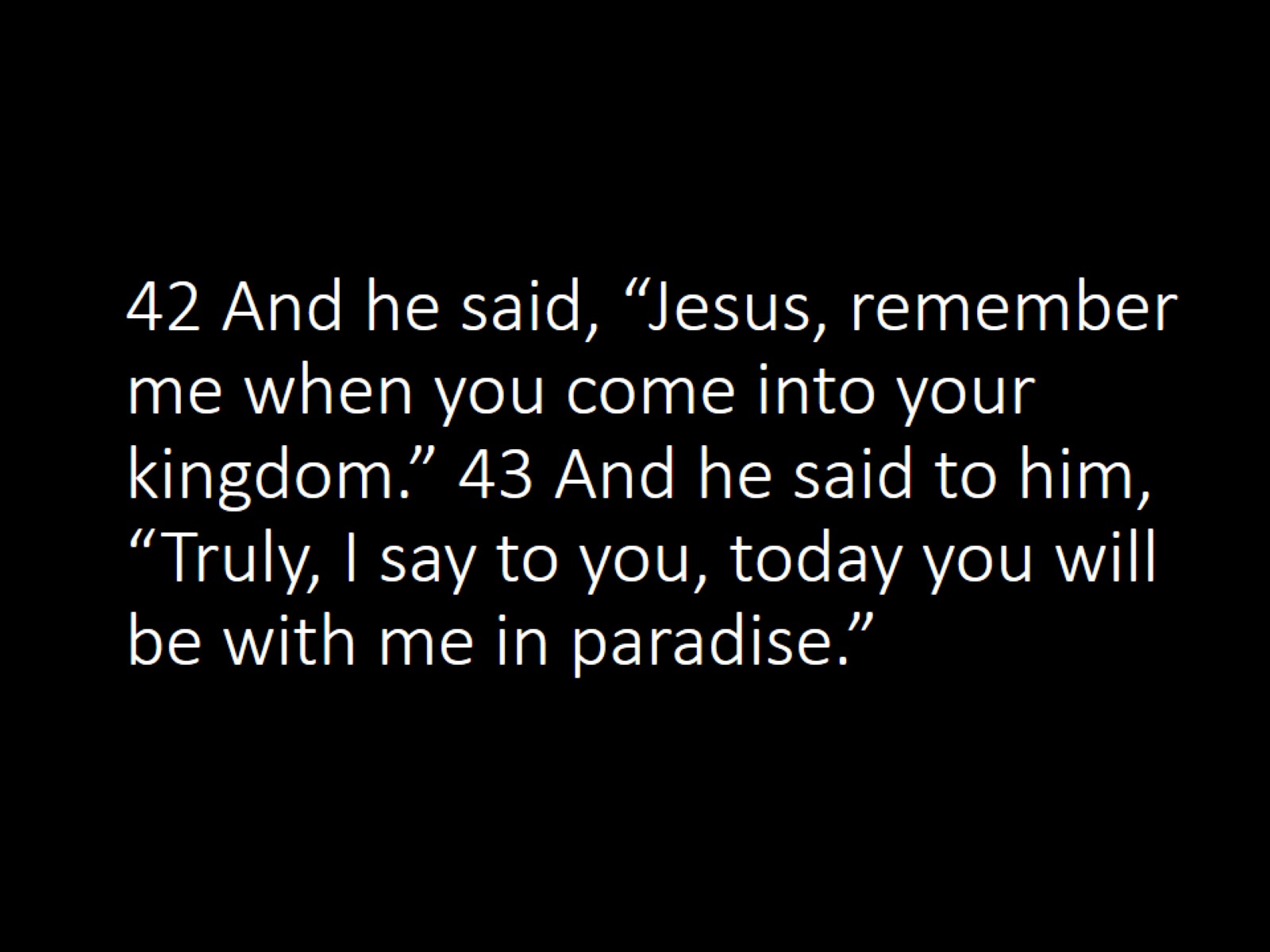 42 And he said, “Jesus, remember me when you come into your kingdom.” 43 And he said to him, “Truly, I say to you, today you will be with me in paradise.”
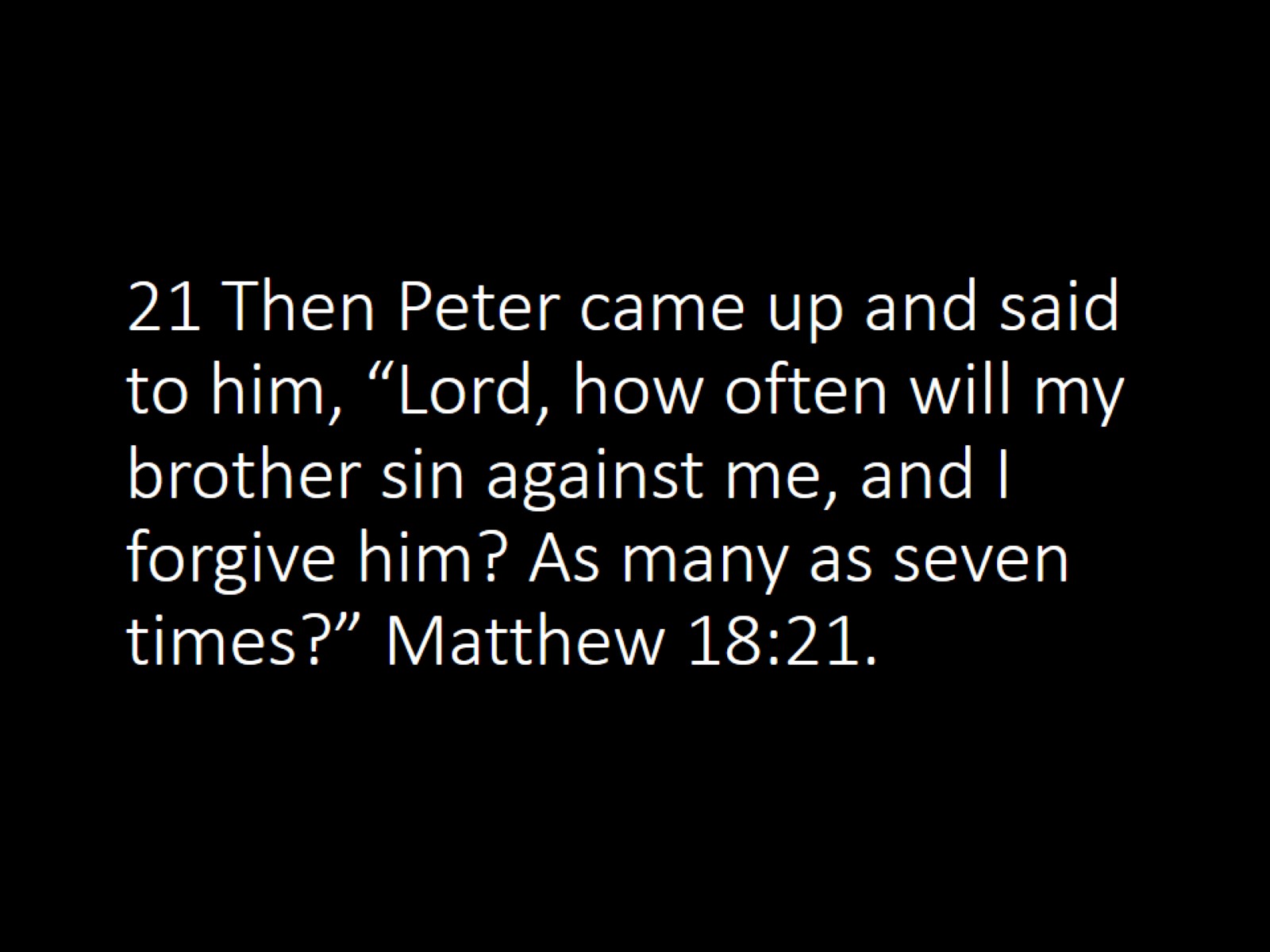 21 Then Peter came up and said to him, “Lord, how often will my brother sin against me, and I forgive him? As many as seven times?” Matthew 18:21.
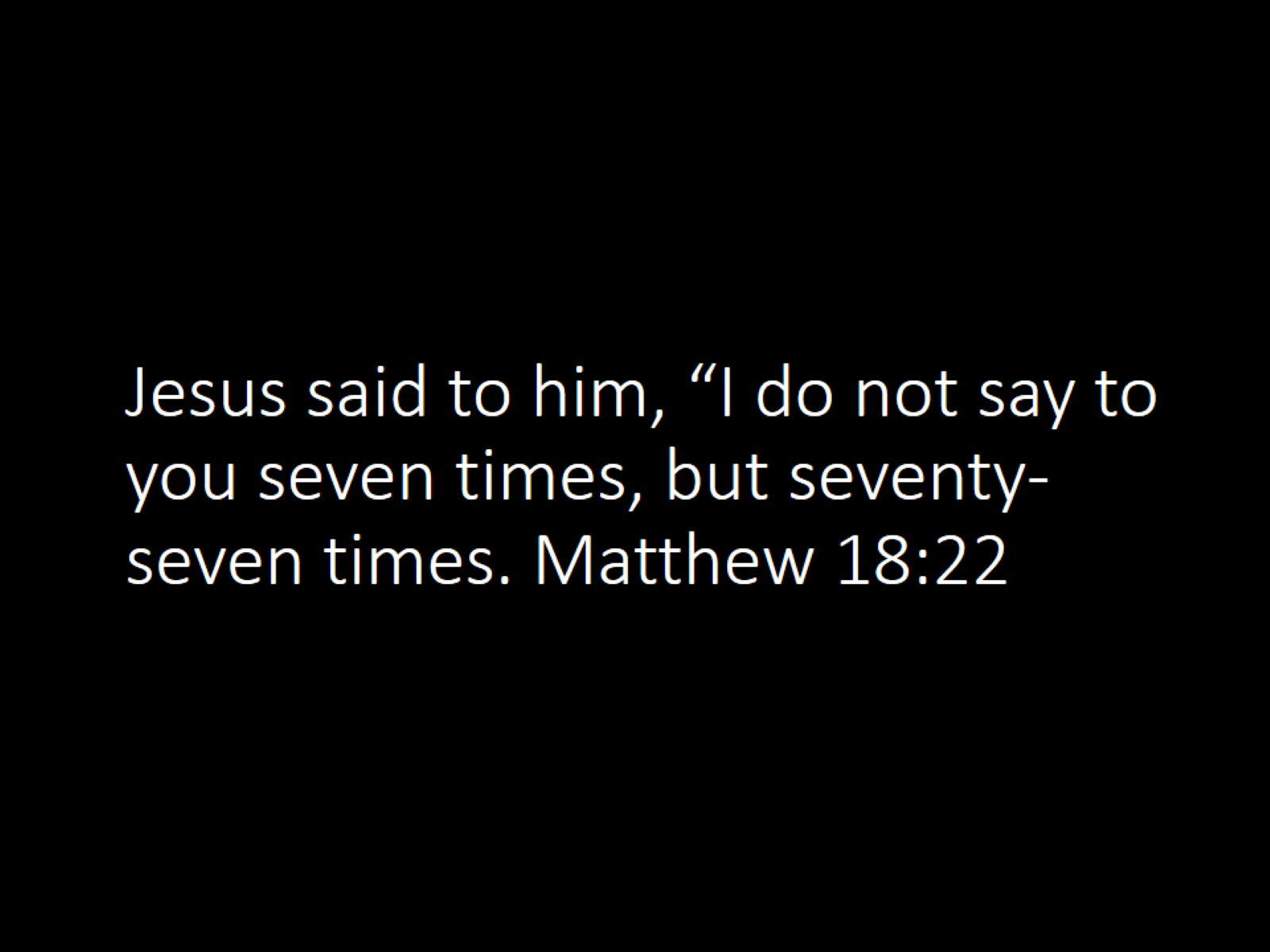 Jesus said to him, “I do not say to you seven times, but seventy-seven times. Matthew 18:22
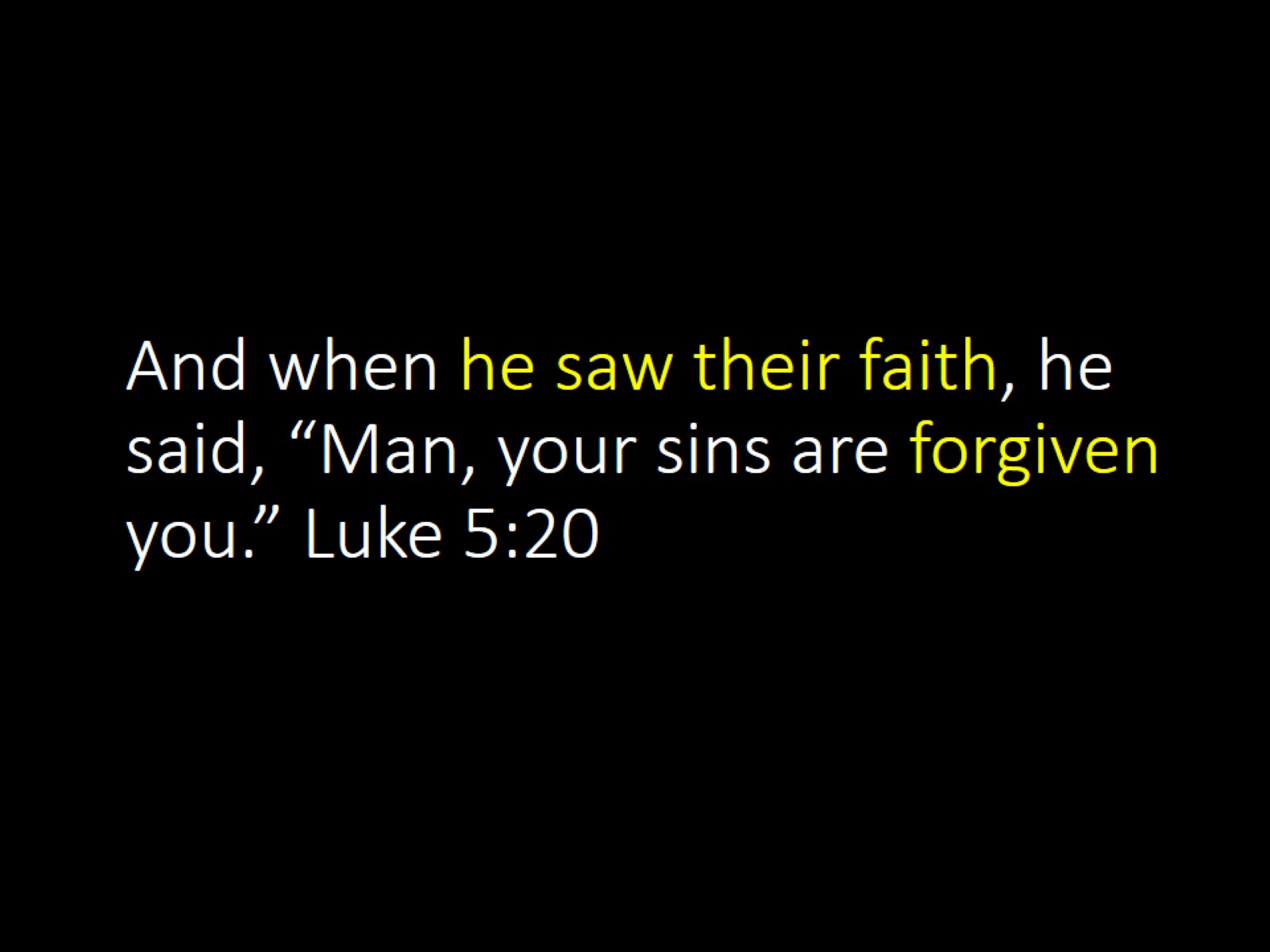 And when he saw their faith, he said, “Man, your sins are forgiven you.” Luke 5:20
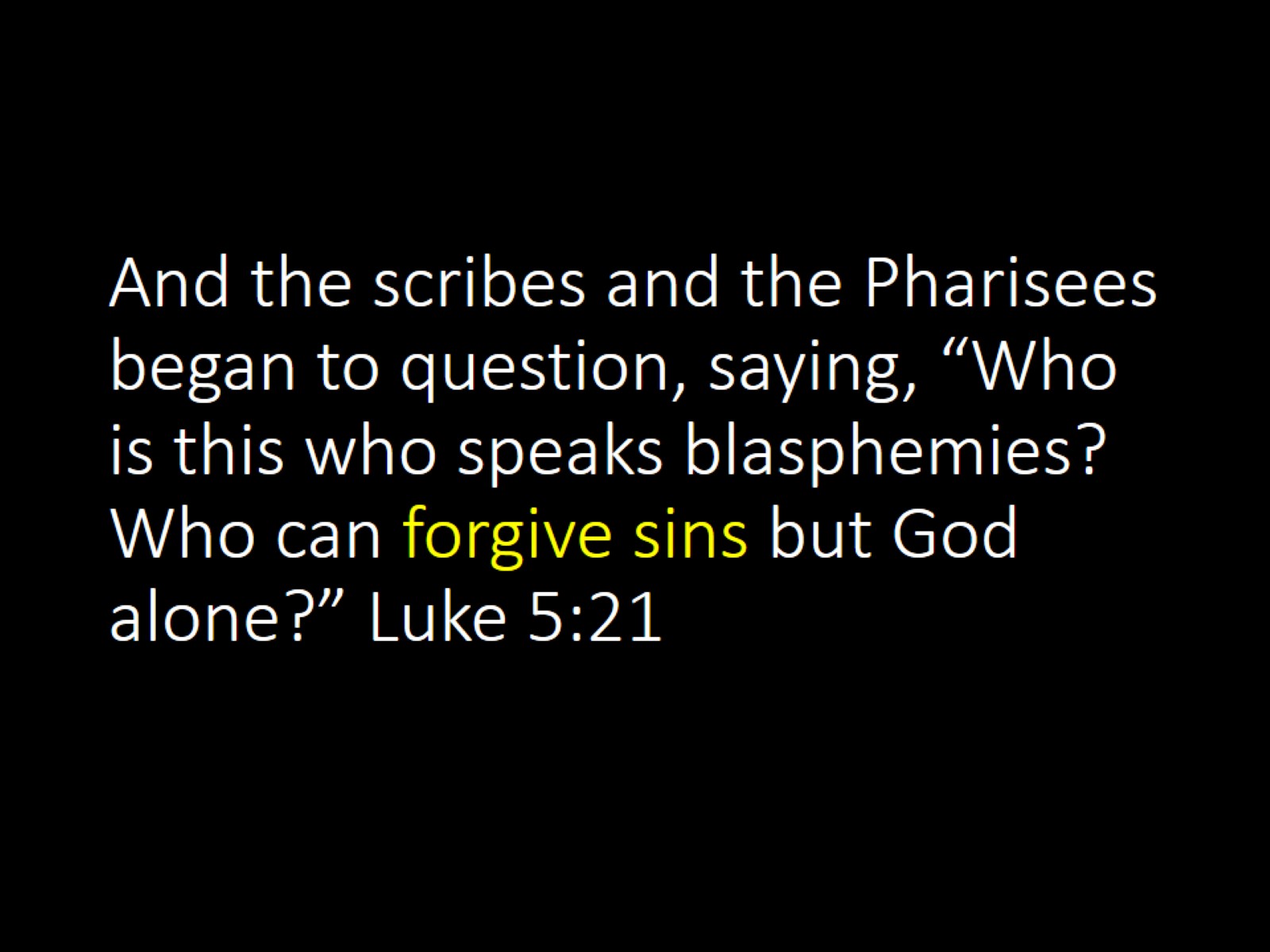 And the scribes and the Pharisees began to question, saying, “Who is this who speaks blasphemies? Who can forgive sins but God alone?” Luke 5:21
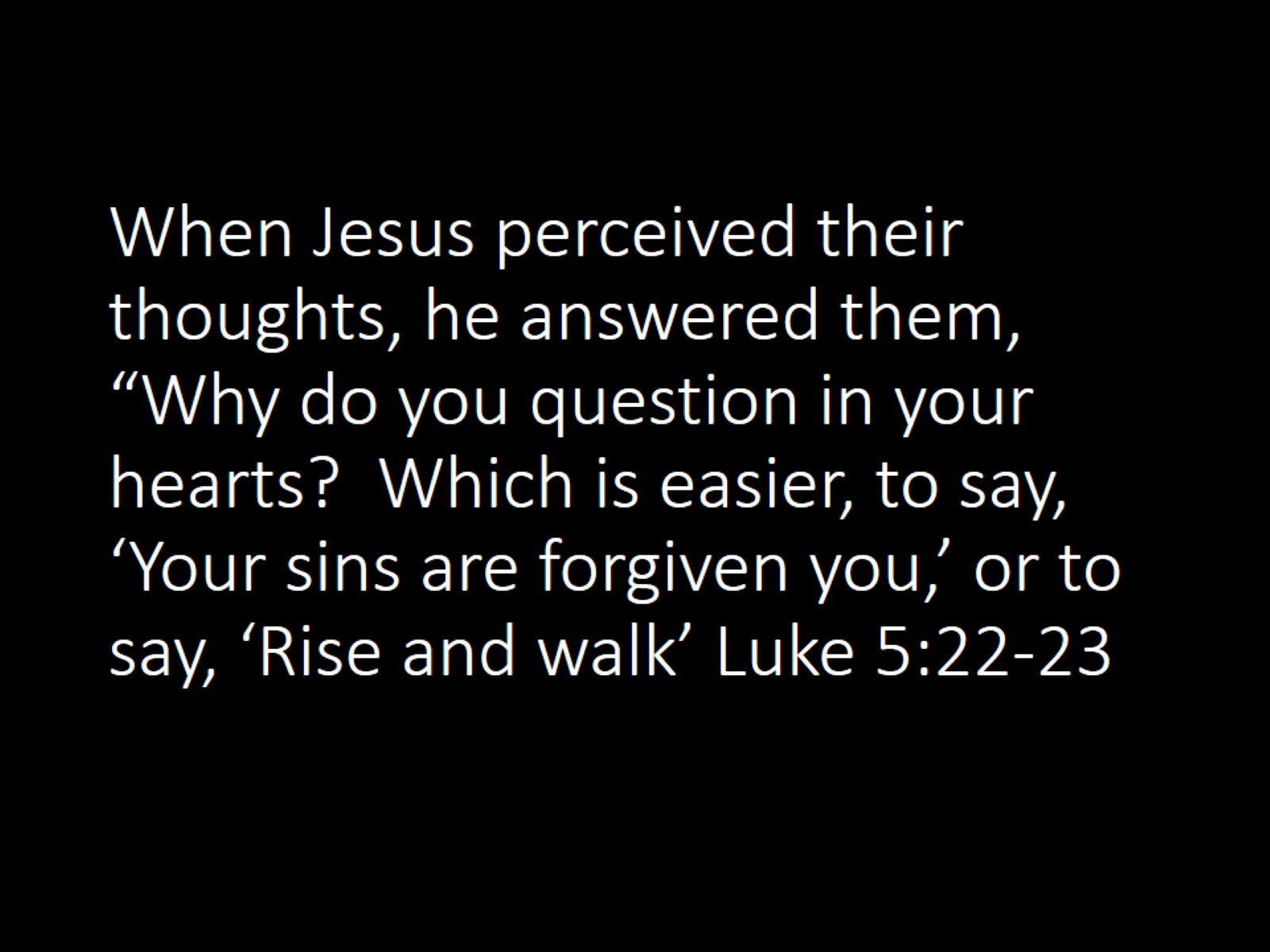 When Jesus perceived their thoughts, he answered them, “Why do you question in your hearts?  Which is easier, to say, ‘Your sins are forgiven you,’ or to say, ‘Rise and walk’ Luke 5:22-23
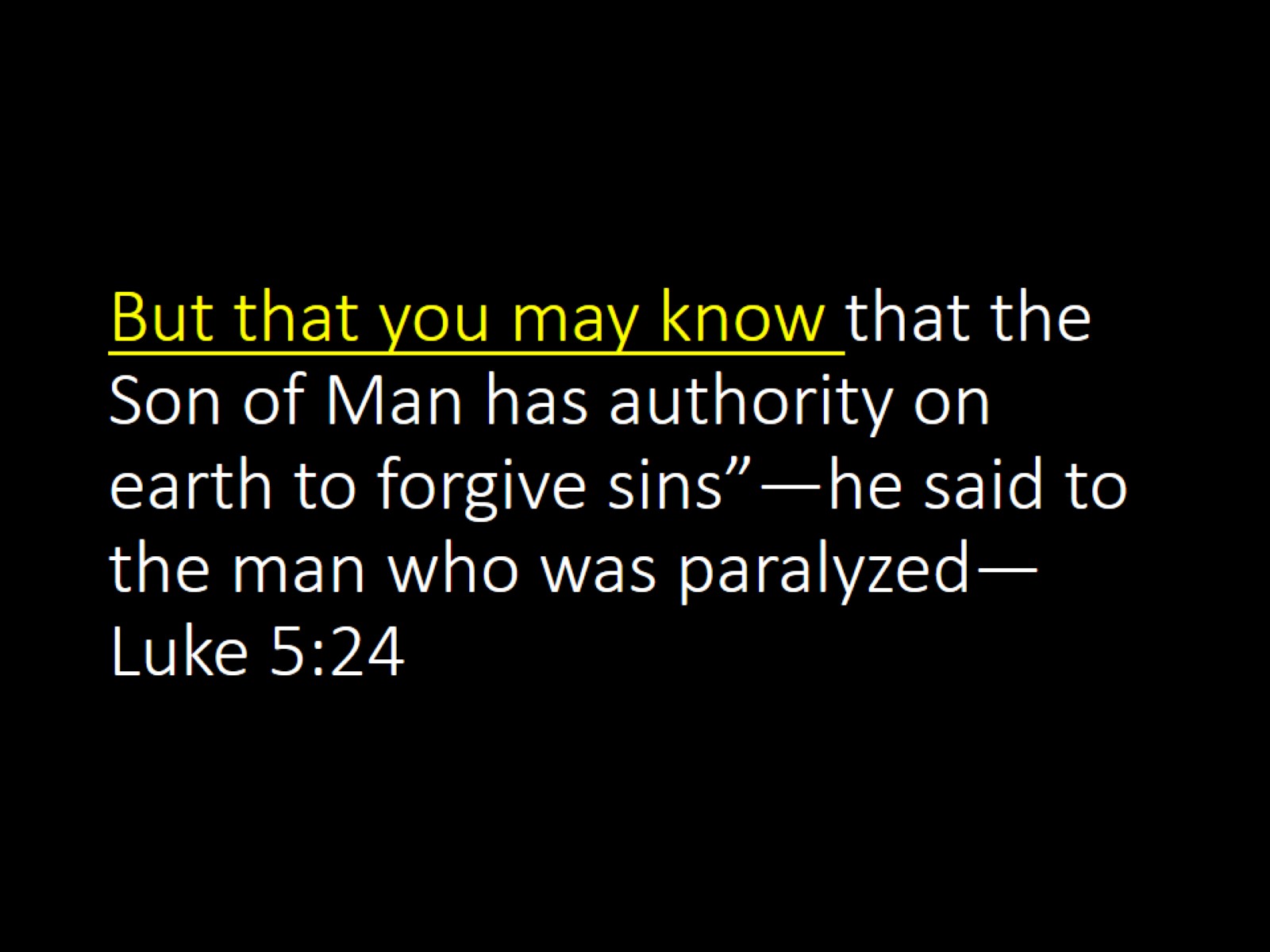 But that you may know that the Son of Man has authority on earth to forgive sins”—he said to the man who was paralyzed— Luke 5:24
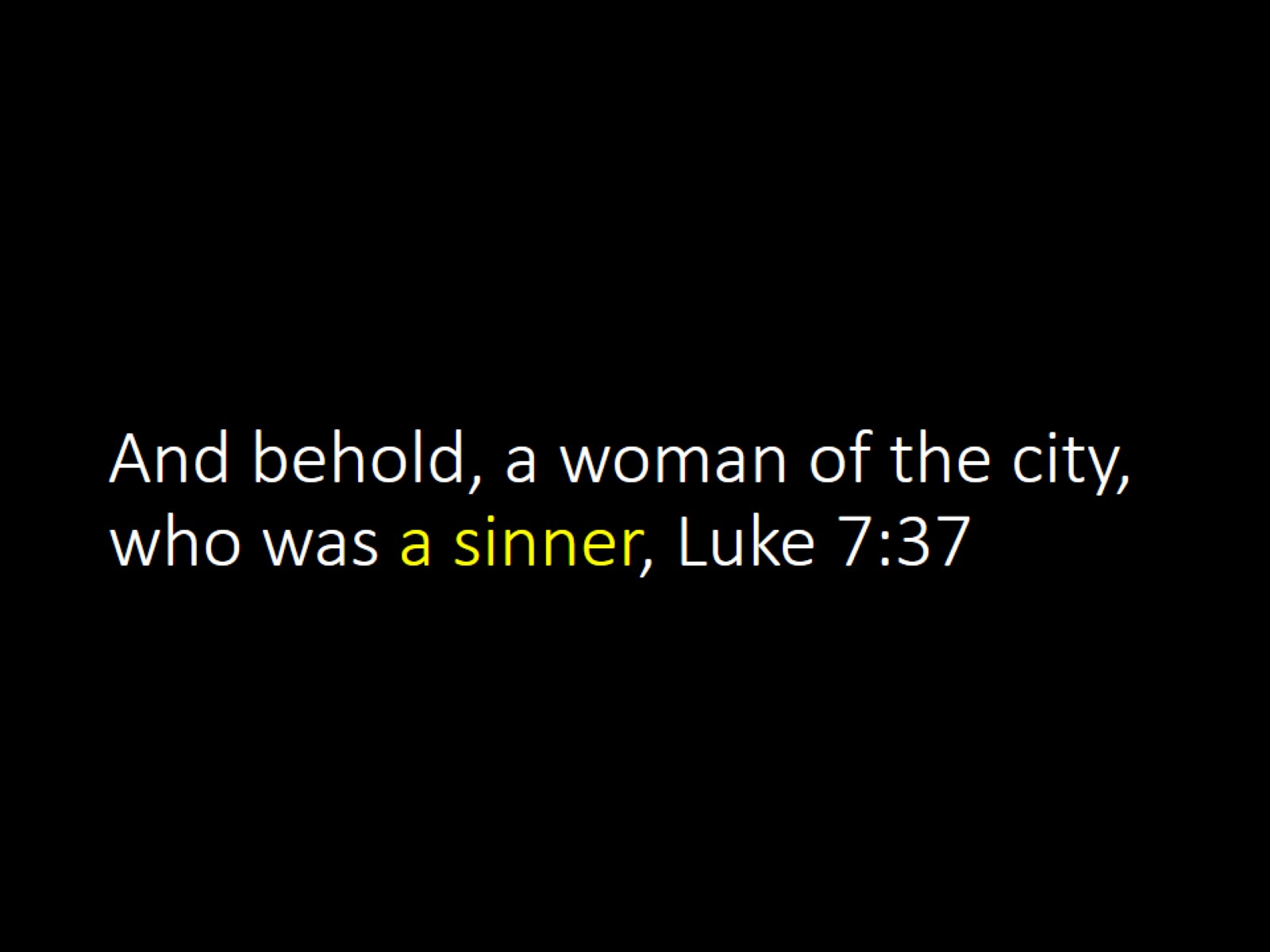 And behold, a woman of the city, who was a sinner, Luke 7:37
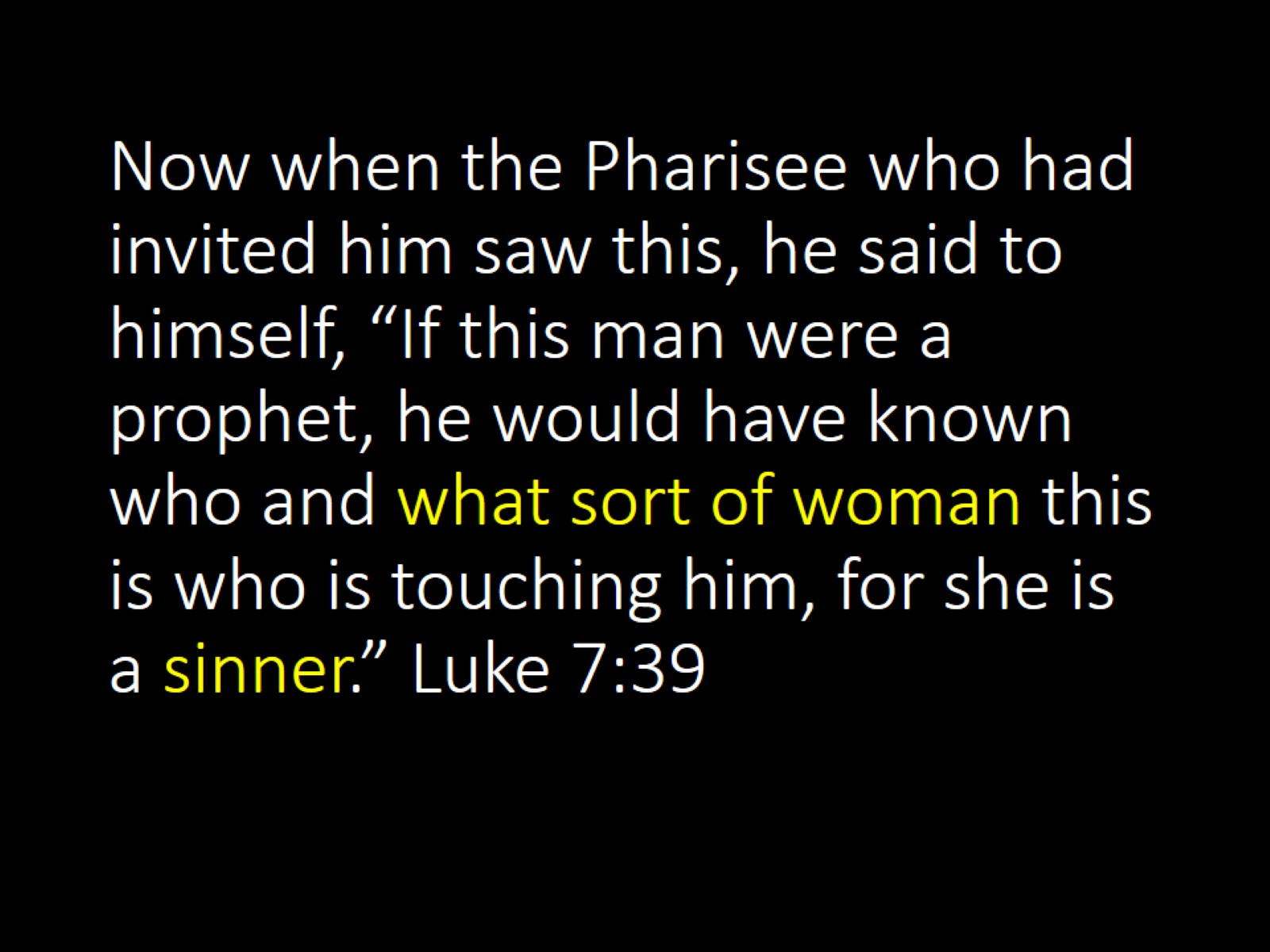 Now when the Pharisee who had invited him saw this, he said to himself, “If this man were a prophet, he would have known who and what sort of woman this is who is touching him, for she is a sinner.” Luke 7:39
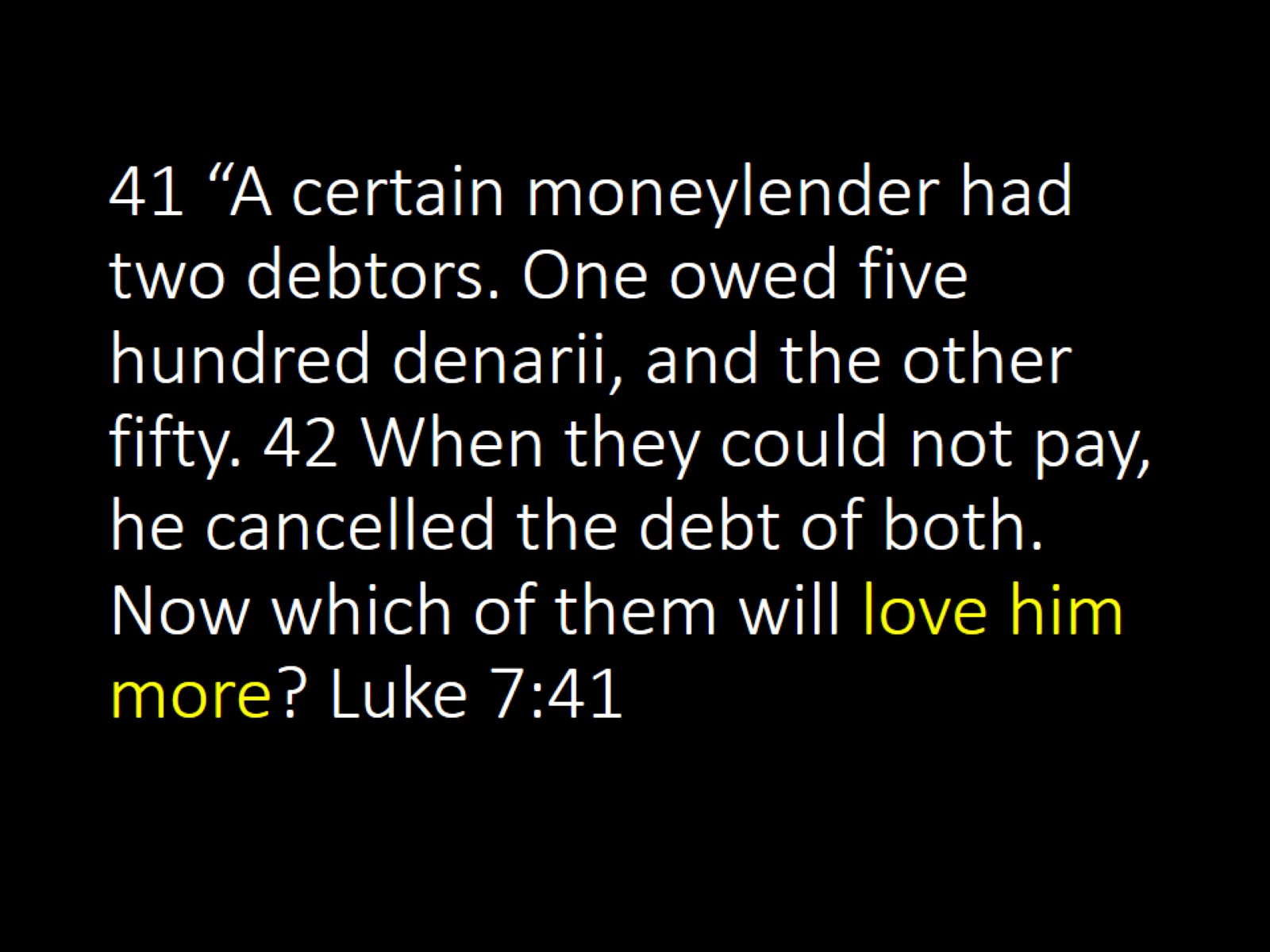 41 “A certain moneylender had two debtors. One owed five hundred denarii, and the other fifty. 42 When they could not pay, he cancelled the debt of both. Now which of them will love him more? Luke 7:41
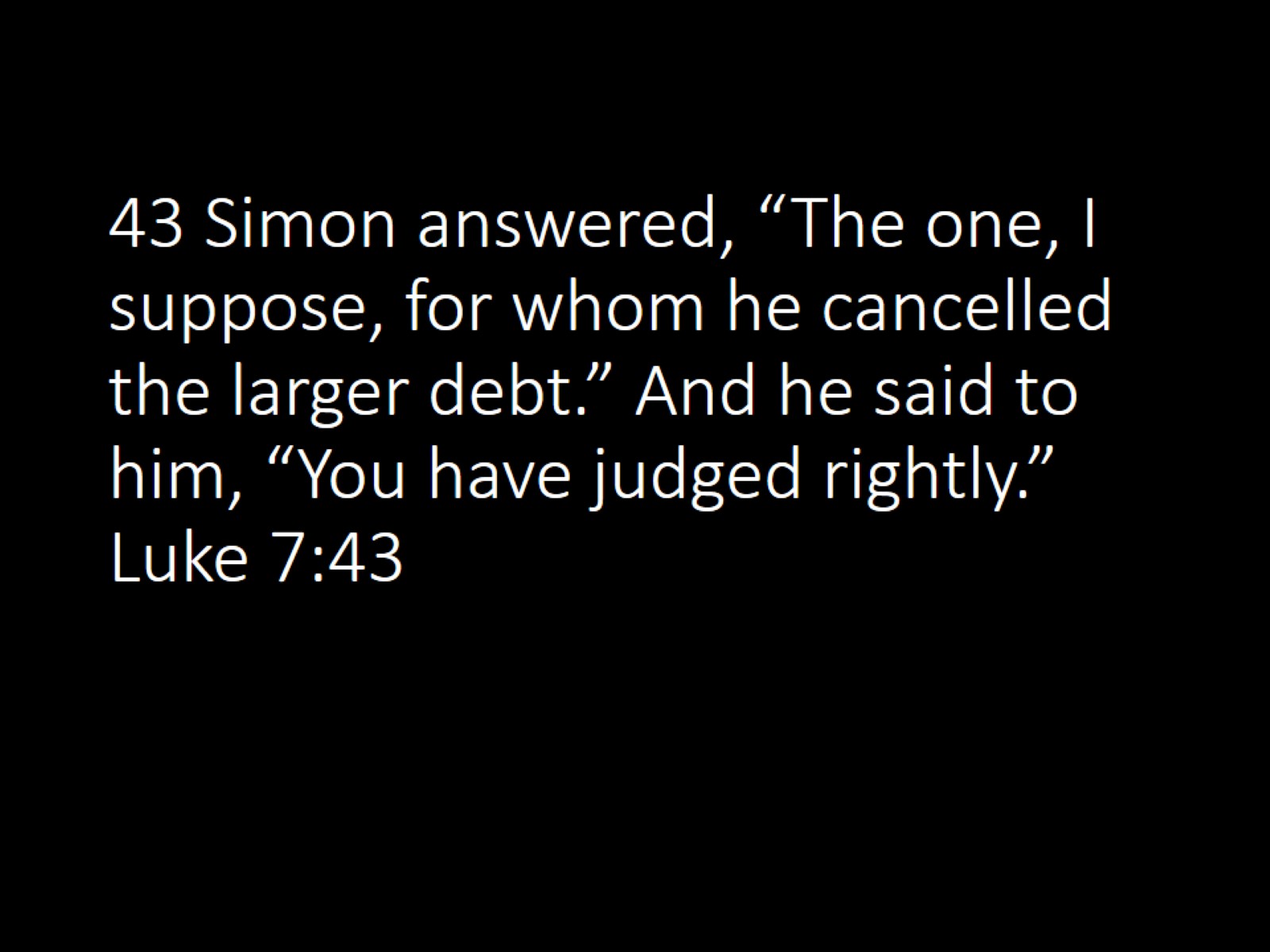 43 Simon answered, “The one, I suppose, for whom he cancelled the larger debt.” And he said to him, “You have judged rightly.” Luke 7:43
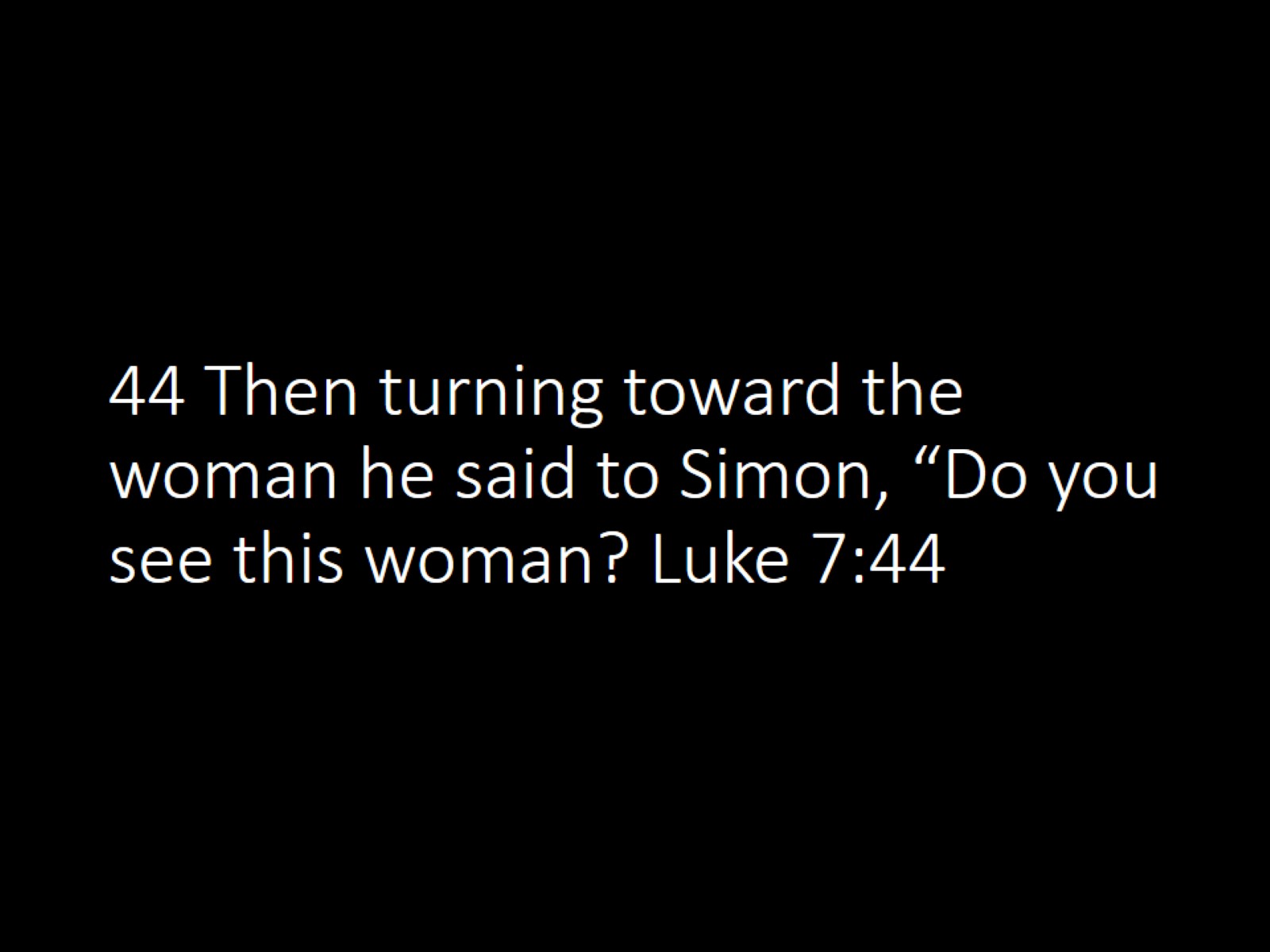 44 Then turning toward the woman he said to Simon, “Do you see this woman? Luke 7:44
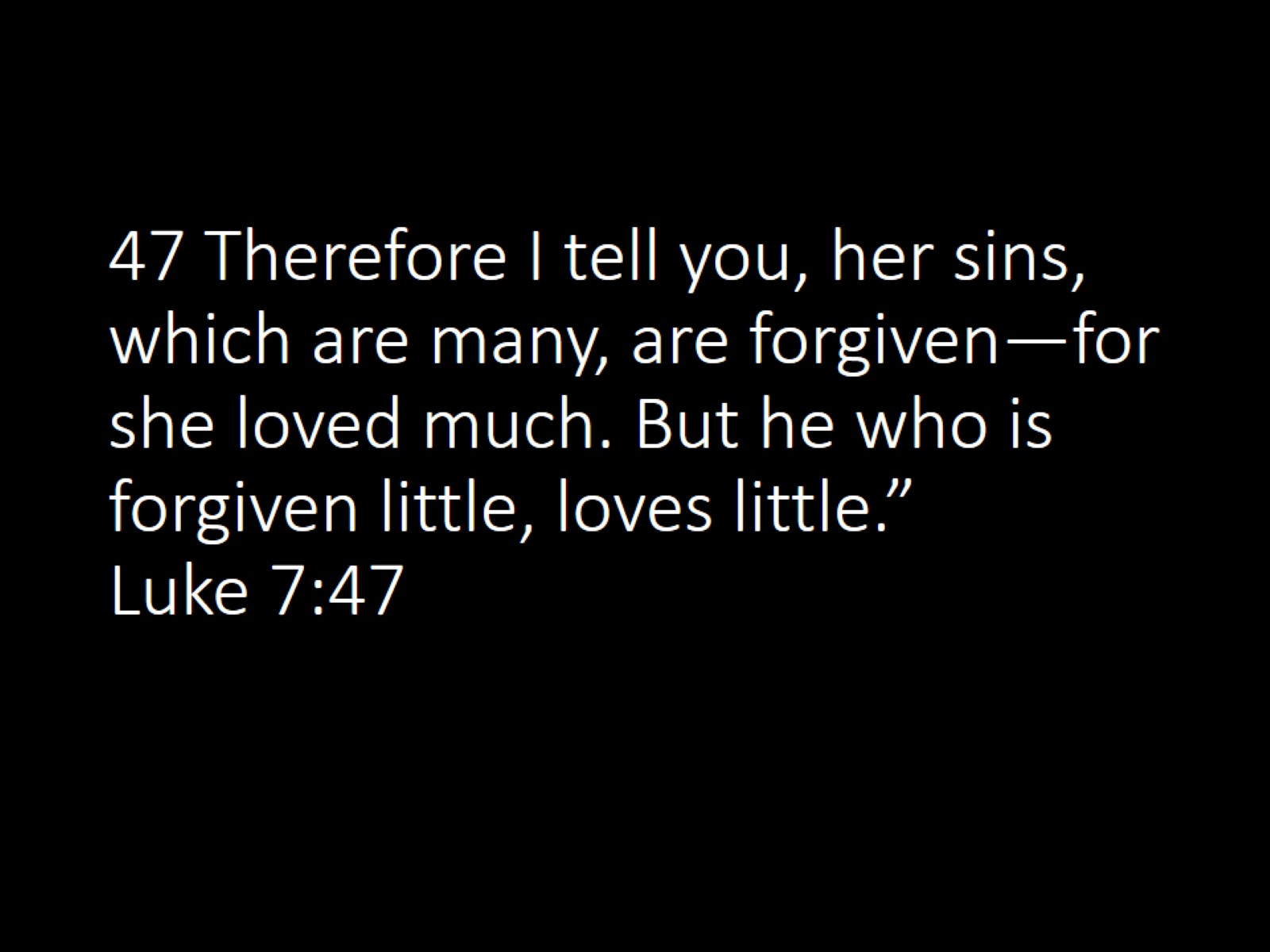 47 Therefore I tell you, her sins, which are many, are forgiven—for she loved much. But he who is forgiven little, loves little.”Luke 7:47
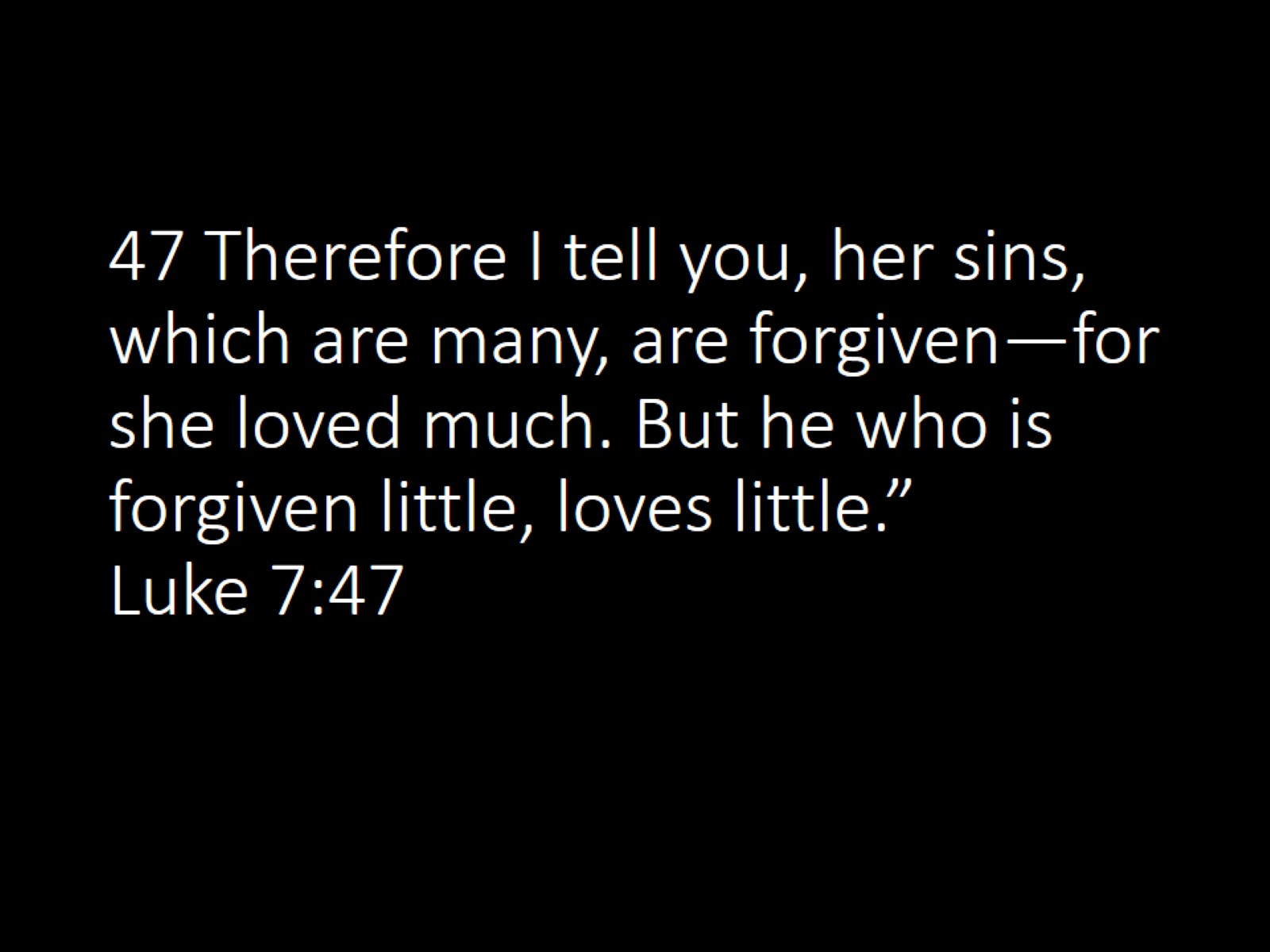 47 Therefore I tell you, her sins, which are many, are forgiven—for she loved much. But he who is forgiven little, loves little.”Luke 7:47
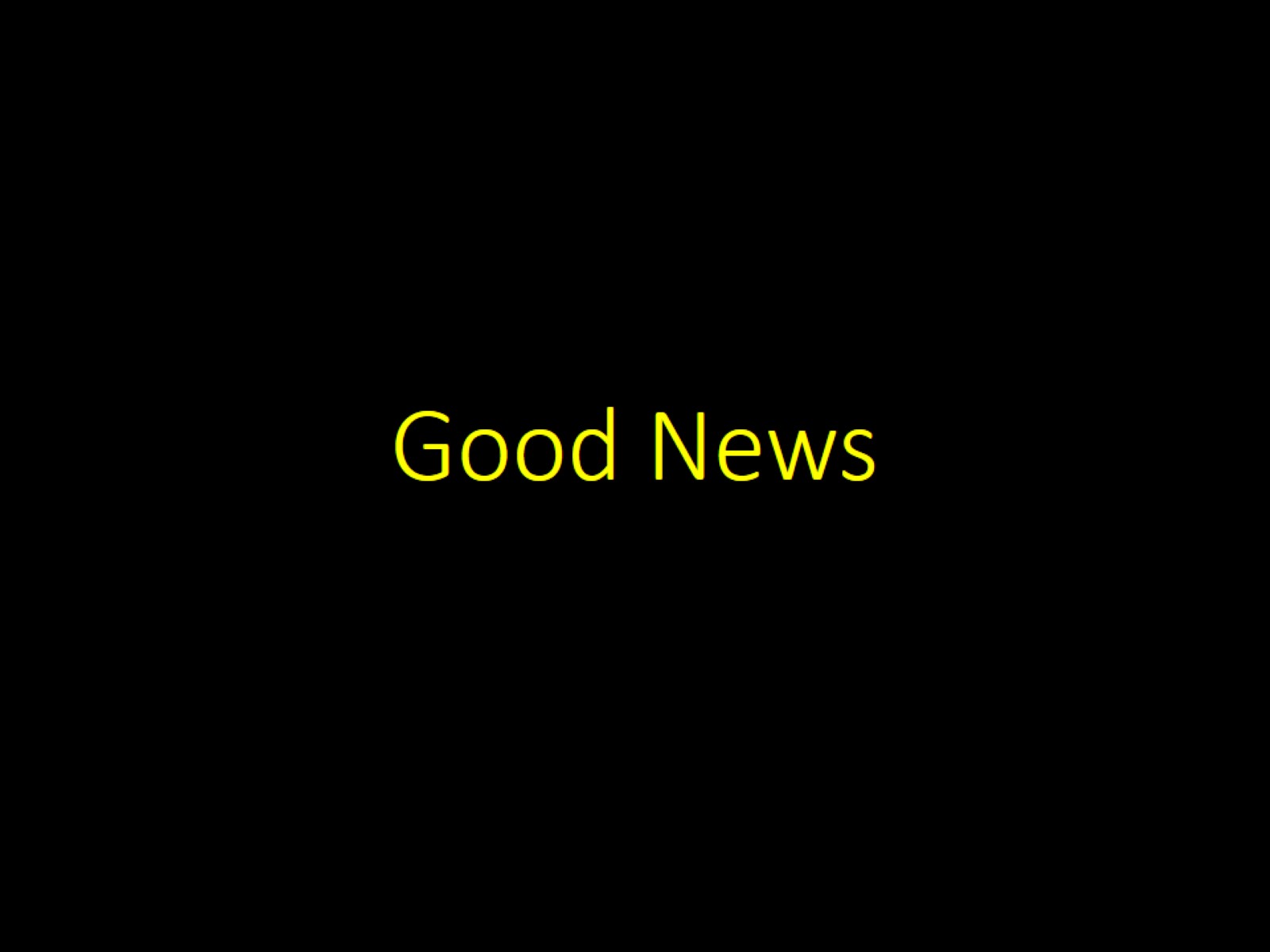 Good News
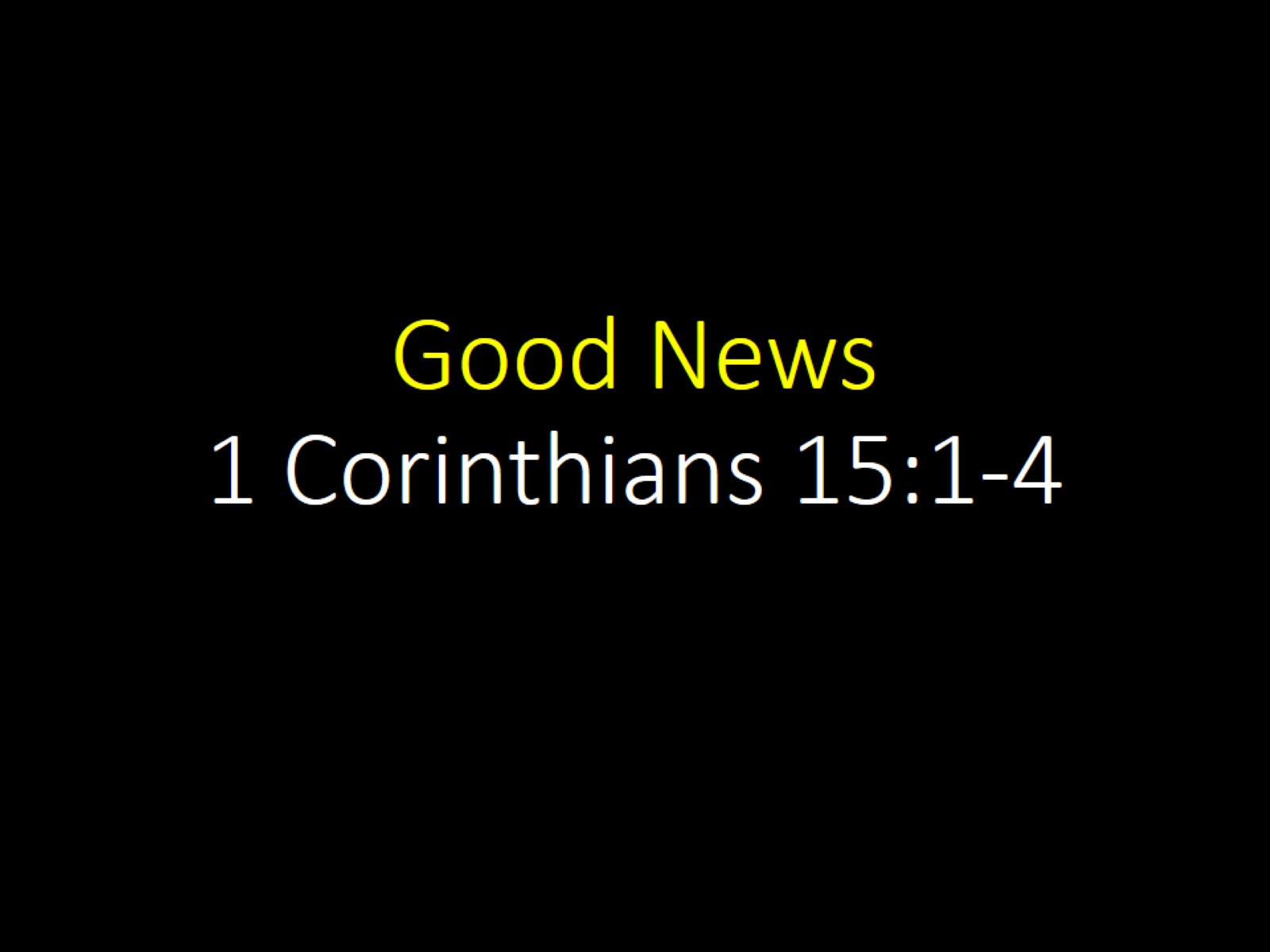 Good News1 Corinthians 15:1-4